Institutions Developing Excellence in Academic Leadership-National (IDEAL-N)
Deanne Snavely, Laura Delbrugge, 
Tara Johnson, and Edel Reilly
IUP’s Change Implementation Team
Dr. Deanne Snavely,	Co-PI
Dr. Laura Delbrugge, Co-Director
Dr. Tara Johnson, Social Scientist
Dr. Edel Reilly, Change Leader
IUP Institutional Transformation Theme
Recruit, support, and advance faculty by providing opportunities for professional development and smooth transitions, creating a natural sciences and math community that embraces diversity and inclusion
Goals of the 16-17 Change Project
Review results of Middle States Self-Study and IUP Campus Climate survey to inform the advancement theme of this change project
Develop and Administer a survey to obtain new STEM departmental data from women and minority faculty to understand current perceptions of barriers to promotion and opportunities for advancement
Disseminate findings to IDEAL institutions
Research Questions
What are the perceived barriers and avenues to readiness for promotion among STEM faculty?
Are there group differences (e.g., gender, race, ranking) in perceived barriers and avenues to promotion among STEM faculty?
Which barriers/avenues are significantly related to the time it takes STEM faculty to obtain promotion from Assistant to Associate Professor and then from Associate to Full?
Research Questions (continued)
Are there group differences (e.g., gender, race) among STEM faculty in confidence ratings within teaching, scholarship, and service at the assistant, associate, and full professor rankings?
Are there group differences (e.g., gender, race) among STEM faculty in actual promotion experiences (time at rank) at the assistant, associate, full professor rankings?
What suggestions do STEM faculty members, namely women and minorities, have to improve the promotion process, the likelihood of being ready when eligible, or the likelihood of obtaining promotion?
Are there group differences (e.g., gender, race) among STEM faculty in leadership positions held or available and their perceptions of those leadership roles?
Survey Items
Demographics
Years of service and years in rank
Confidence in teaching, scholarship, and service
What was helpful and what challenges were faced?
Ratings of specific avenues/barriers
Examples: caregiving, lab conditions, evaluation process, teaching load, respect, service and leadership opportunities
Leadership positions held and desire to hold one in the future
Open-ended suggestions to improve the likelihood of women applying for promotion
Goals of the 17-18 Change Project
Obtain IRB approval 
Hold events to publicize the survey
Administer the survey
Preliminary analysis of survey data
Thank you!
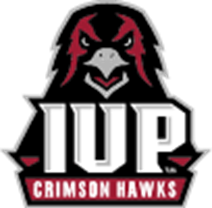